重新定义子模型
初始裂纹
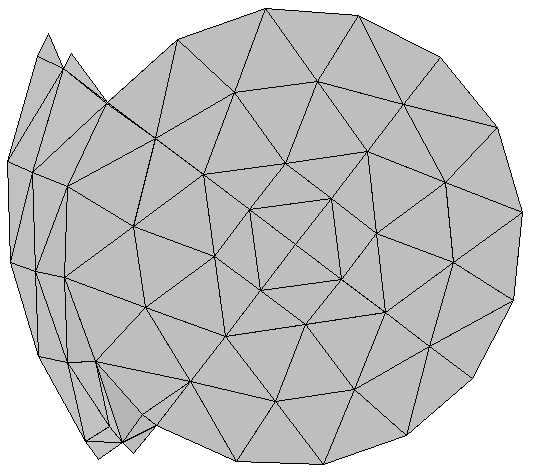 裂纹扩展
裂纹扩展
通过将扩展后的裂纹几何面片重新插入原始的模型来扩展裂纹：
简化软件编程
减少步骤之间存储的信息量
允许在裂纹扩展过程中改变或替换子模型
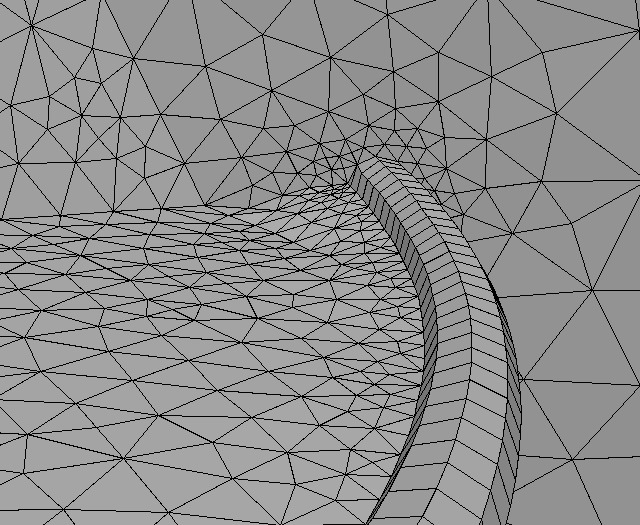 非平面裂纹扩展
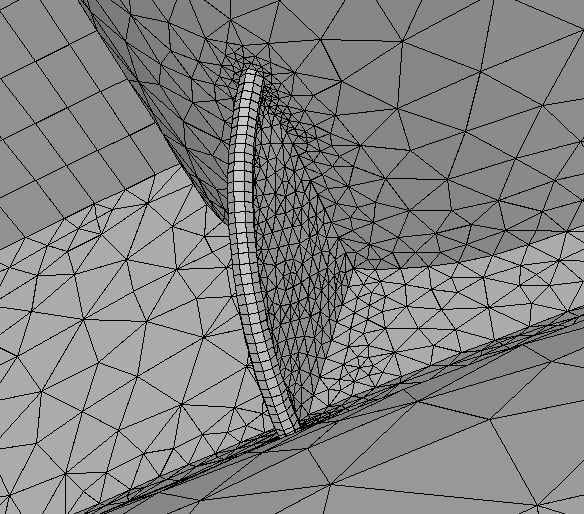 裂纹扩展后的网格
裂纹面片的保存和读取
裂纹扩展后的裂纹面片自动保存
便于重新定义子模型或用于重新计算
直接读入裂纹面片文件即可引入上次分析结束时的裂纹，继续进行后续的扩展分析
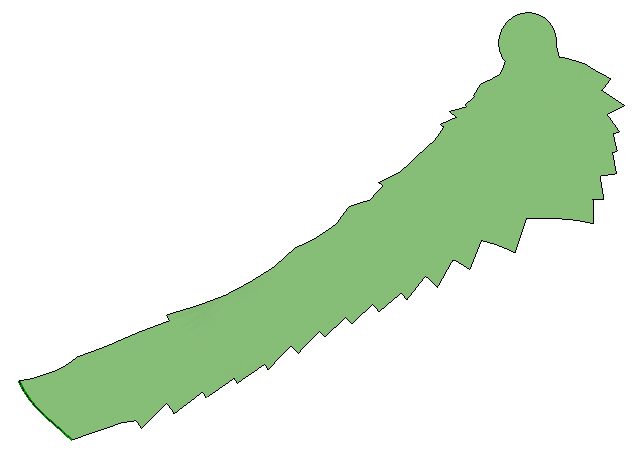 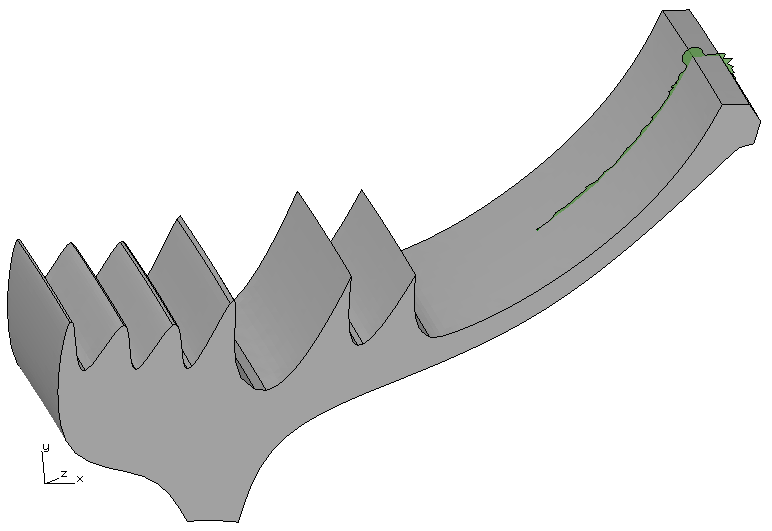 重新剖分子模型后读入裂纹面片继续分析
第一次分析结束时的裂纹面片
保存裂纹面片
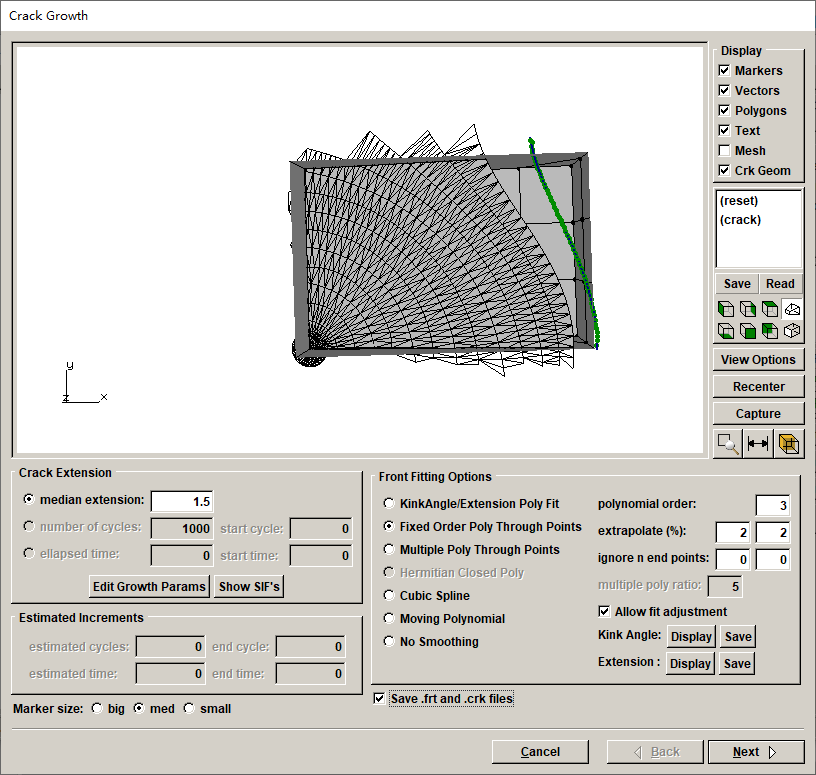 保存裂纹面片
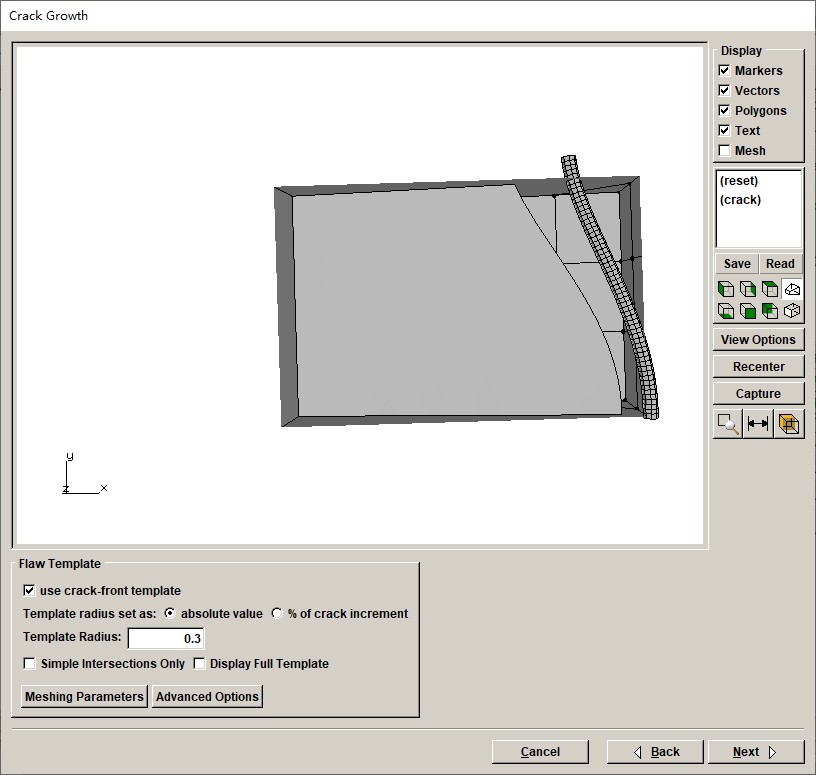 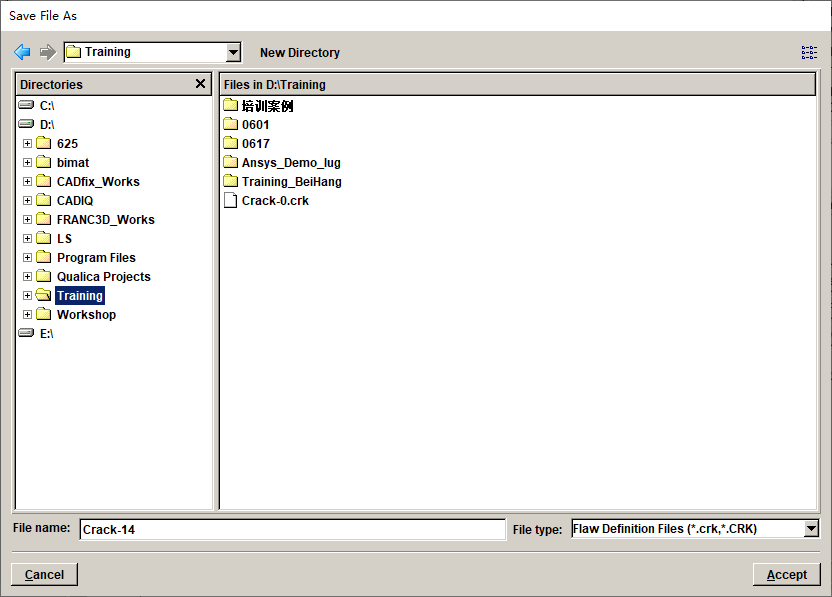 保存裂纹面片
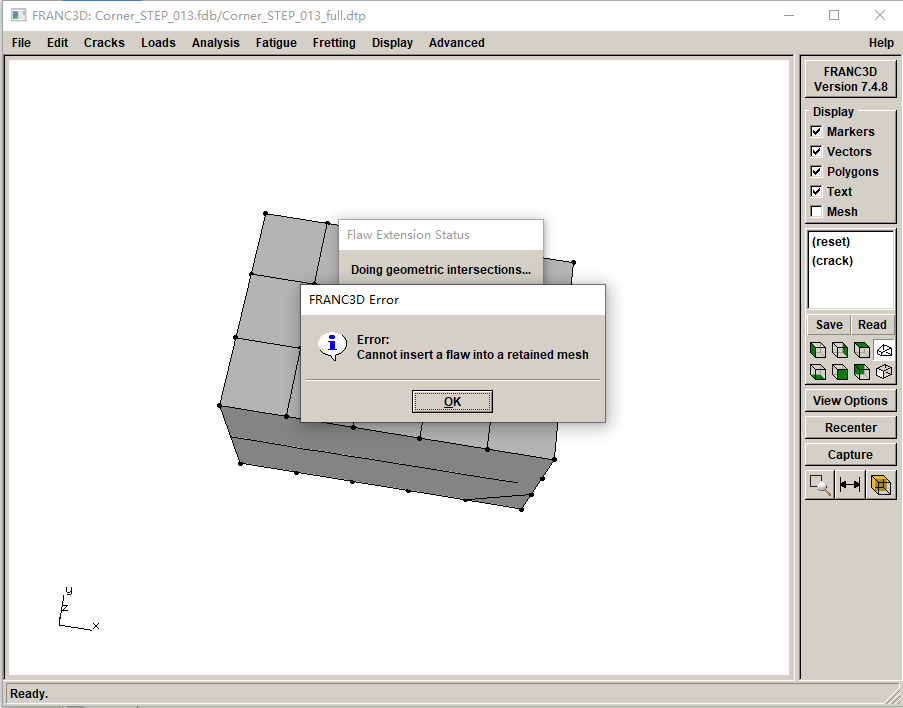 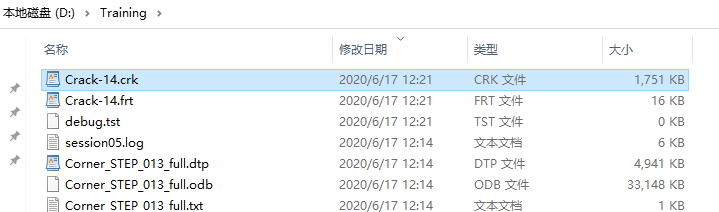 重新剖分更大的子模型
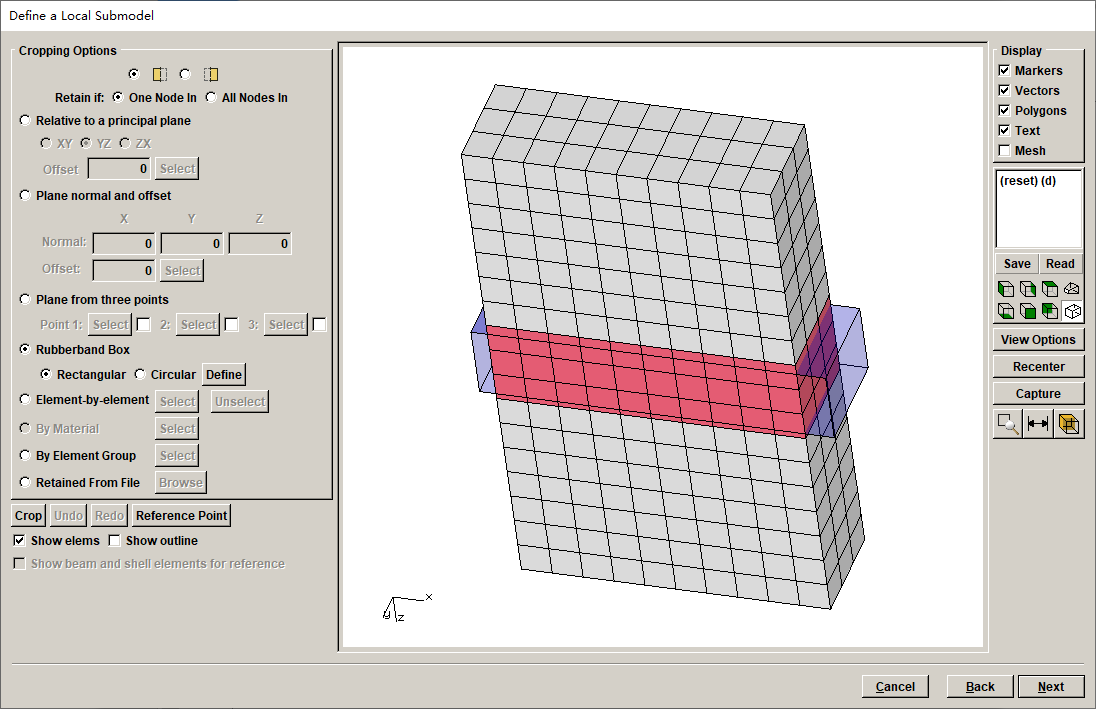 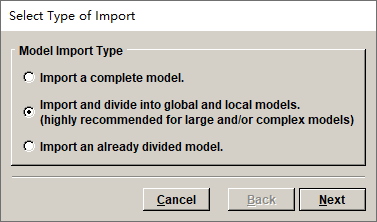 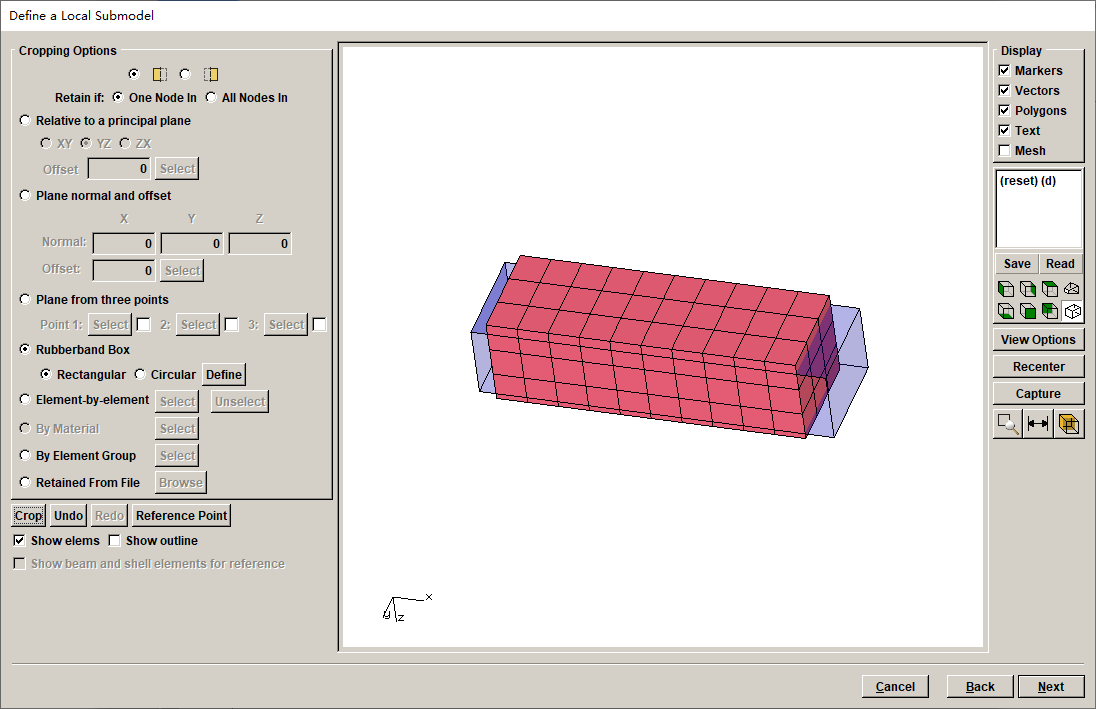 重新剖分更大的子模型
注意重命名
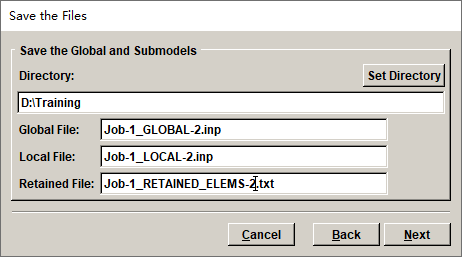 读入几何面片
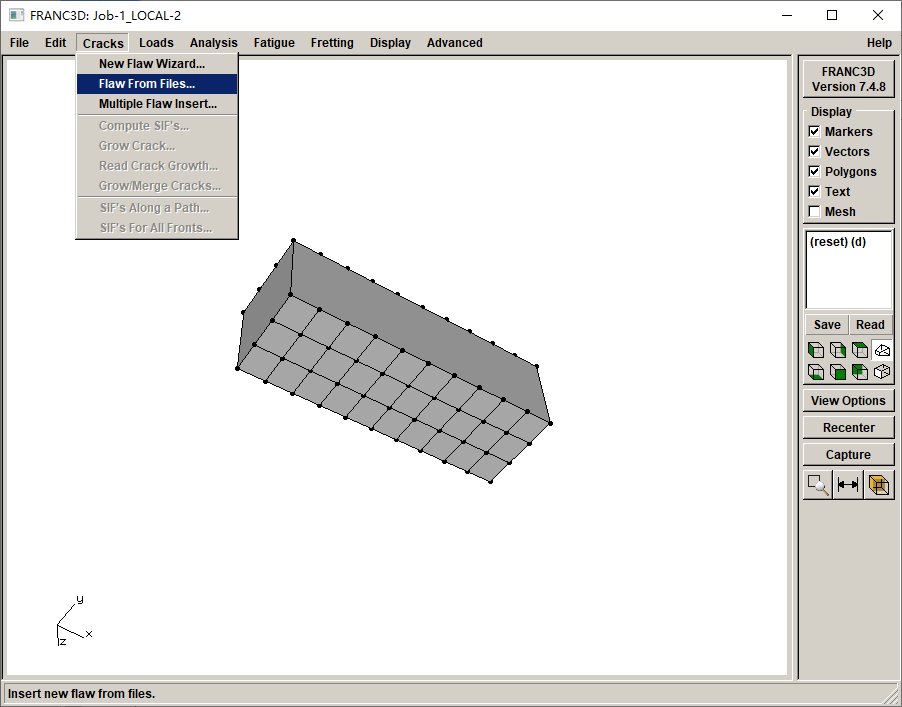 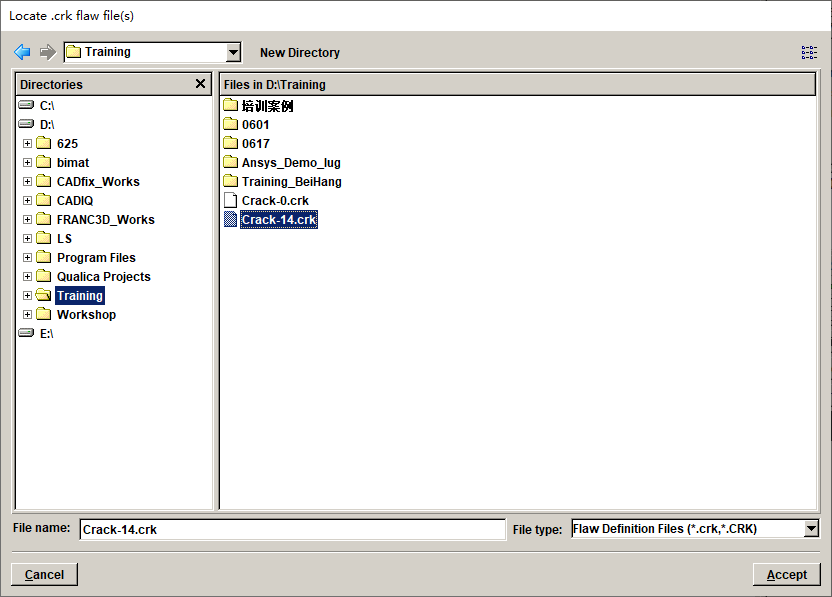 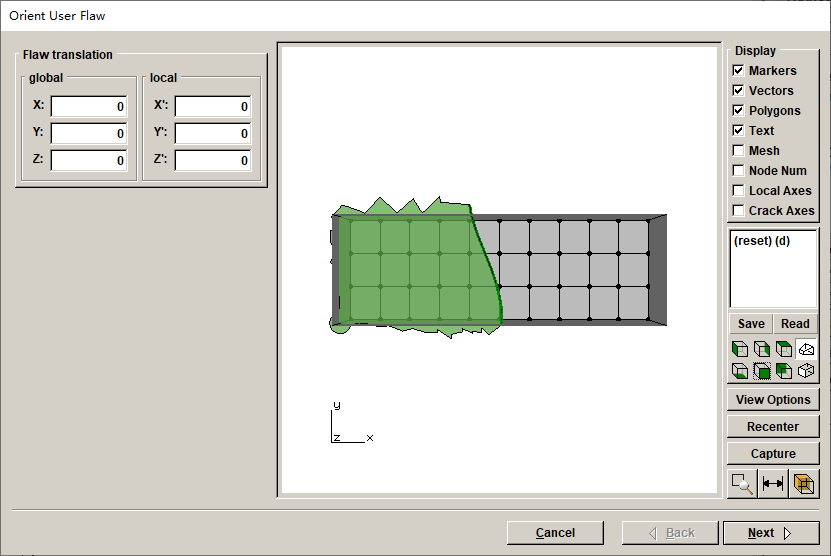 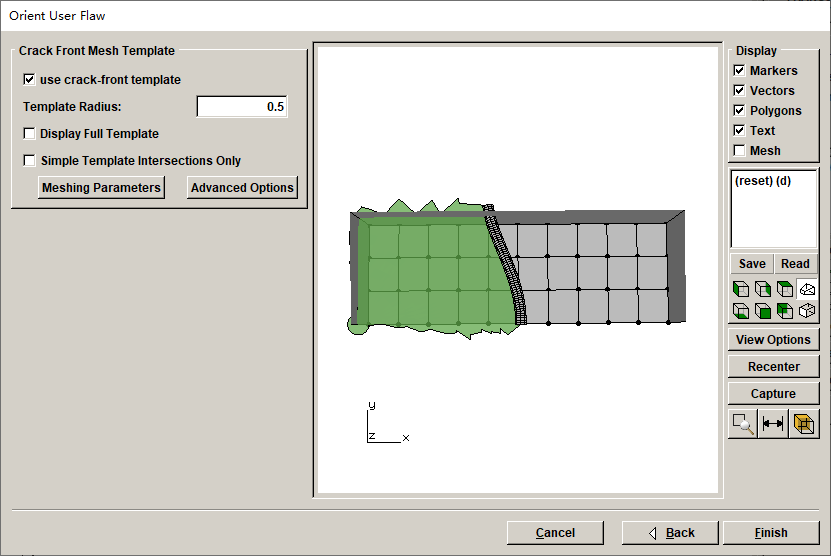 划分裂纹网格
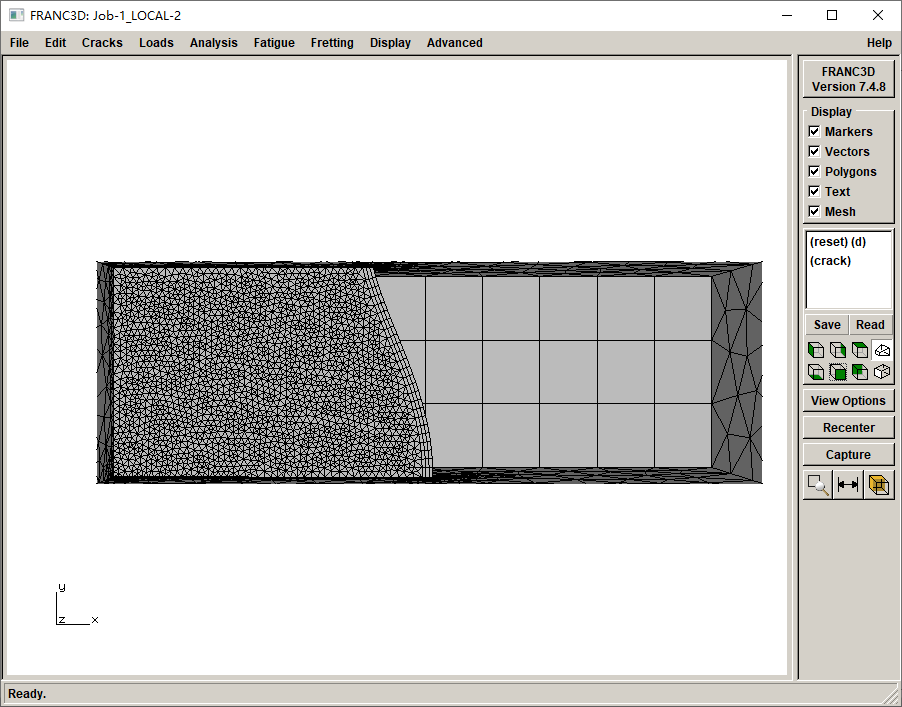